Úvod do MS Dynamics  NAV 2018
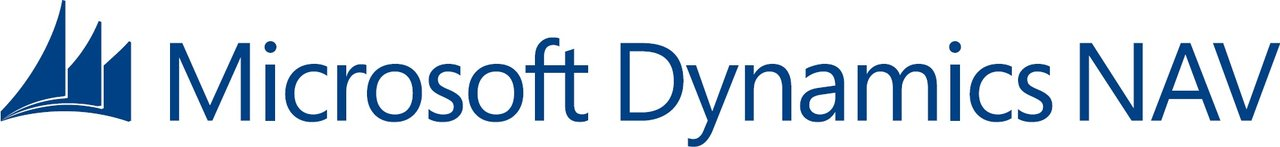 Určeno pro kurzy BPH_PIS1 a BPH_PIS2 (opakování)

Skorkovský
KPH-ESF MU Brno
Hlavní charakteristika – Home study
Microsoft Dynamics NAV (dříve Navision) je informační řešení pro správu a řízení podnikových zdrojů. Tento komplexní nástroj vám pomůže automatizovat, integrovat a lépe řídit jednotlivé firemní procesy v oblasti financí, výroby, řízení projektů, distribučního prodeje, správy vztahů se zákazníky a e-commerce.
Microsoft Dynamics NAV, s ohledem na svou komplexnost a přizpůsobitelnost, je ideálním řešením pro rostoucí firmy s jedinečnými procesy a speciálním potřebami. Umožní vám rychlou reakci na nové tržní příležitosti, růst vaší konkurenceschopnosti a zvýšení produktivity vašich zaměstnanců.
Klíčové funkce řešení Microsoft Dynamics NAV
Správa ekonomiky firmy a účetnictví
Řízení dodavatelského řetězce, výroby a provozu
Marketing, obchod a servis
Projektový management
Business intelligence a reporting
Fungování více měn
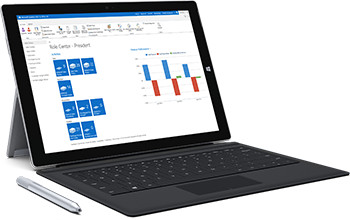 Novinky ve verzi NAV 2018 - Home study (původně se vyučoval ERP MS Dynamics NAV 2016)
Integrace v MS Outlooku – možnost pracovat s NAV přímo z vašeho Outlooku
Integrace s MS Office 365 (synchronizace kontaktů)
Integrované PowerBI reporty – možnost zobrazovat PowerBI reporty přímo v NAV
Zjednodušené nastavení jednotlivých funkcionalit
Zjednodušení formulářů aplikace
Rozšířené možnosti příchozích dokladů
Hierarchické kategorie zboží
Klasifikace účtů v účetní osnově
Rušení zaúčtovaných dobropisů
Rozšíření projektů
Chytré notifikace
Změny ve webovém klientovi (dlaždicový seznam, náhledy obrázků zboží apod.)
Cortana Intelligence – předpověď cashflow a zásob pomocí Business Intelligence
Technická změna způsobu fungování Fronty úloh
Integrace s Microsoft Flow a PowerApps (O365)
Možnost definovat vzhled e-mailu pro odesílání dokladů ve Wordu
a mnoho dalších drobných změn...
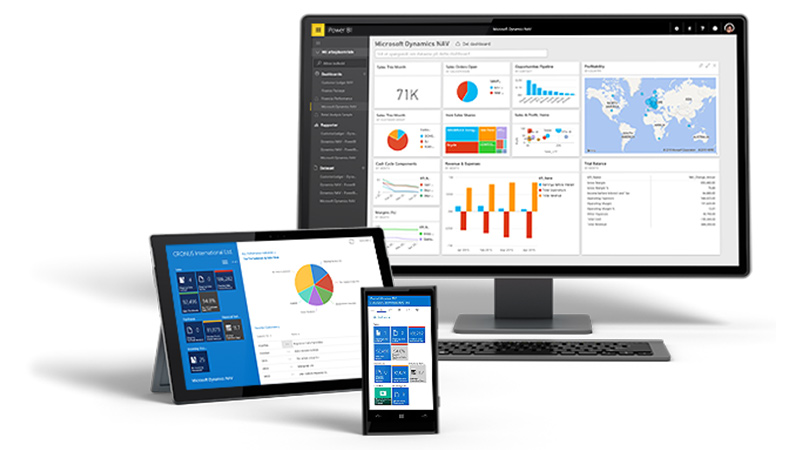 Materiály vyhotovené pro výuku NAV 2016(budou použity i pro výuku NAV 2018 – případné modifikace budou oznámeny)
Bude dopracováno v průběhu zimního semestru 2019-2020
Implementace NAV 2018 – na Vaše počítače
Text bude doplněný později
(zatím používejte na Vašich PC NAV 2016)
ERP – tabulky, záznamy, pole, transakce
Tabulka zákazník
Tabulka zboží
Tabulka zákazník
Položky zákazníka
    (transakce)
Položky HK
Seznamy zboží
     (karet zboží)
Seznamy zákazníka
           (karty)
Hlavička
Prodejní
objednávky
Účtovat
Pole karty 
    zboží
Prodejní řádek
Tabulka skladové 
jednotky
Položky zboží
 (transakce)
Relace
Tabulka zboží
Pole karty 
skladové jednotky
(méně polí než na kartě zboží)
Skladové jednotky – základ (bude probíráno později-SCM) Důvod  existence tohoto snímku : bylo uvedeno na snímku přechozím
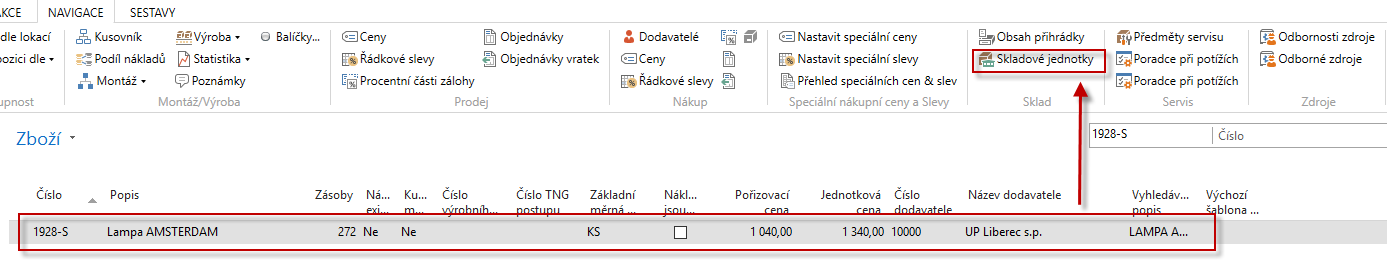 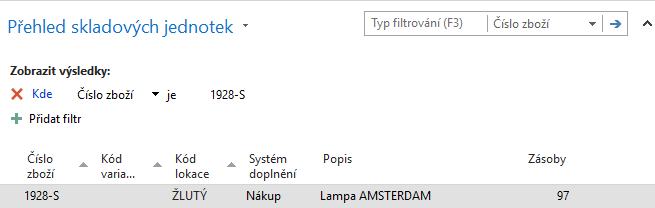 Karta zboží
Karta skladové jednotky
Více polí, 
menší priorita
Méně  polí, 
větší priorita
Skladové jednotky (SKU)-home study
Skladové využívaní při skladován stejných skladových položek (zboží) na různých místech (v různých lokalitách) mají různé karty, údaje na těchto kartách se různí vzhledem k  místu (typy doplňování apod. )
SKU vám umožňují používat modifikované údaje (informace)  o položce pro určité místo jak je například vzdálený sklad v lokalitě, kde je např. nižší kupní síla nebo přílišná koncentrace konkurence operujících v obdobném segmentu trhu. 
Jiné varianty zboží (např. barva, velikost boty apod.  při stejném označení mají pro obchod jiná pravidla)
Karta skladové jednotky
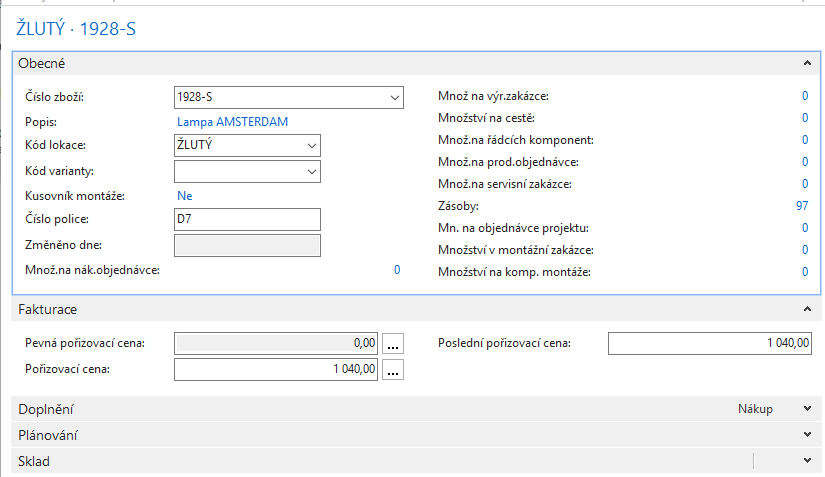 Domovská obrazovka (vyhledávací okno-Má nastavení- změnit roli, vypnout a zapnout )
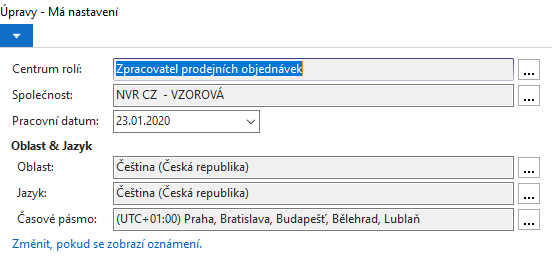 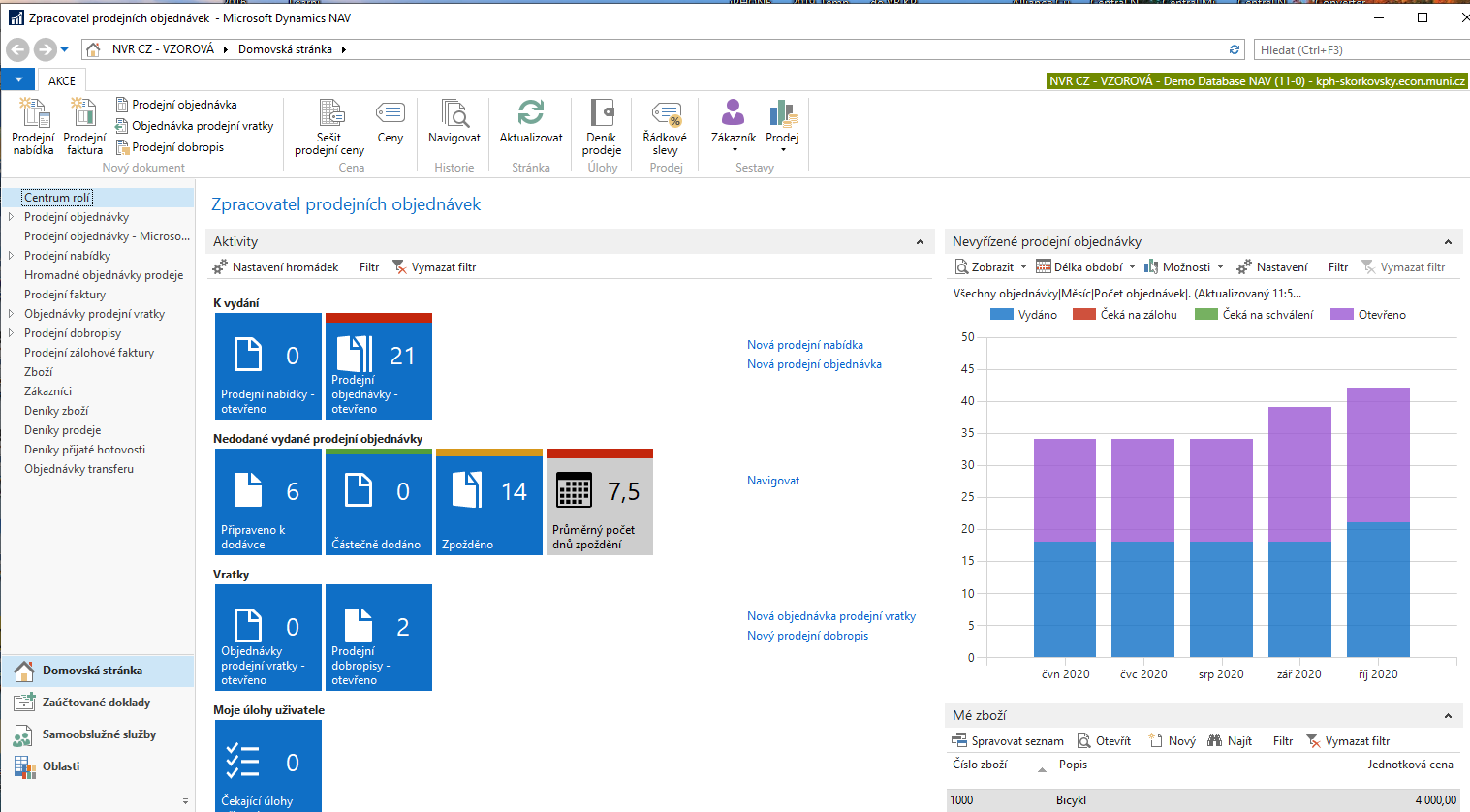 Zákazník a jeho položky
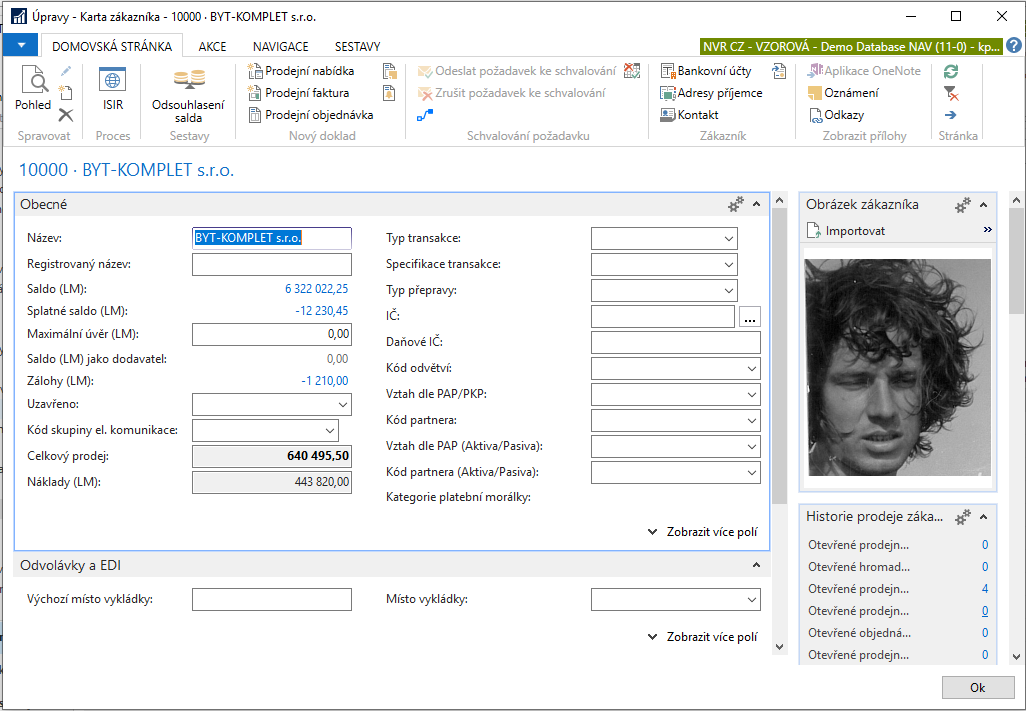 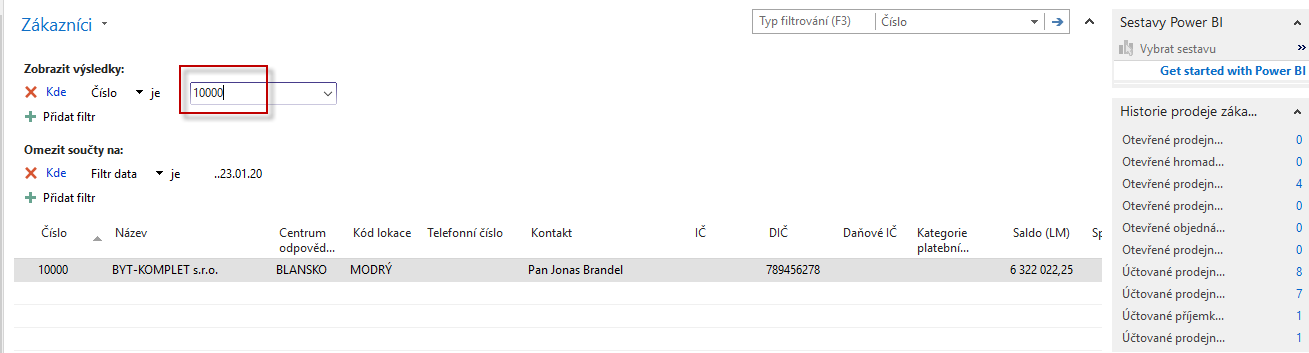 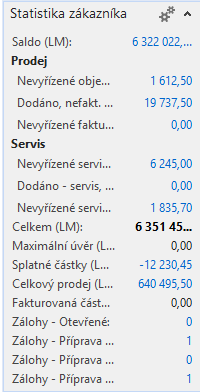 Zákazník a jeho položky
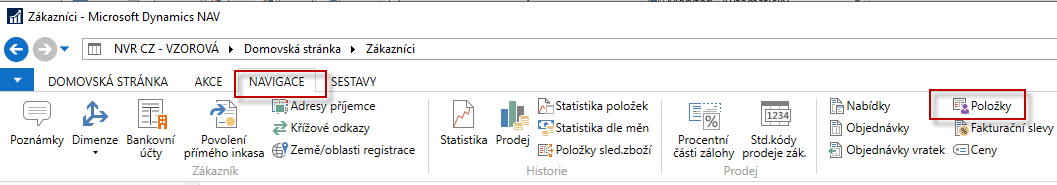 CTRL-F7
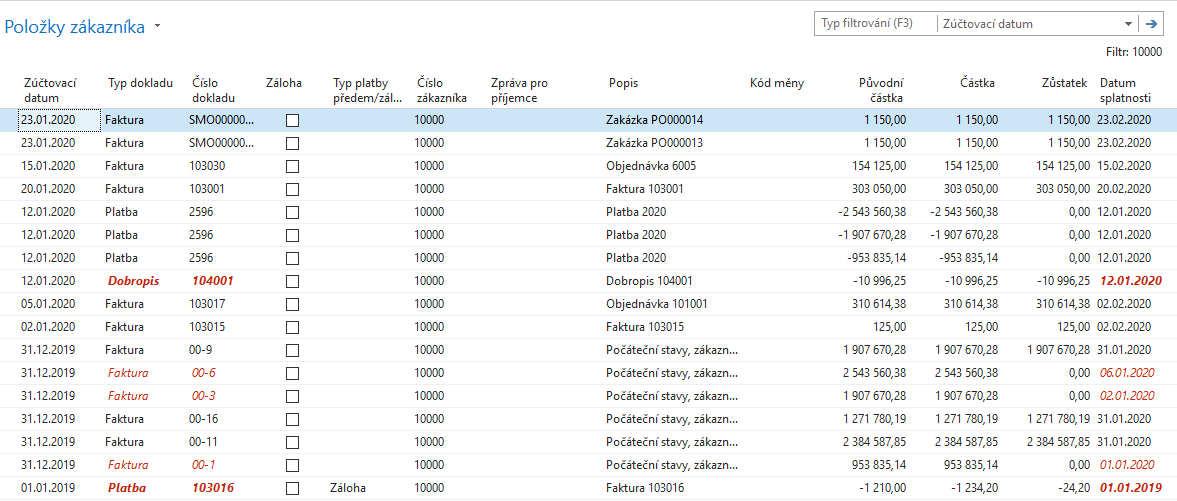 Princip NAVigace
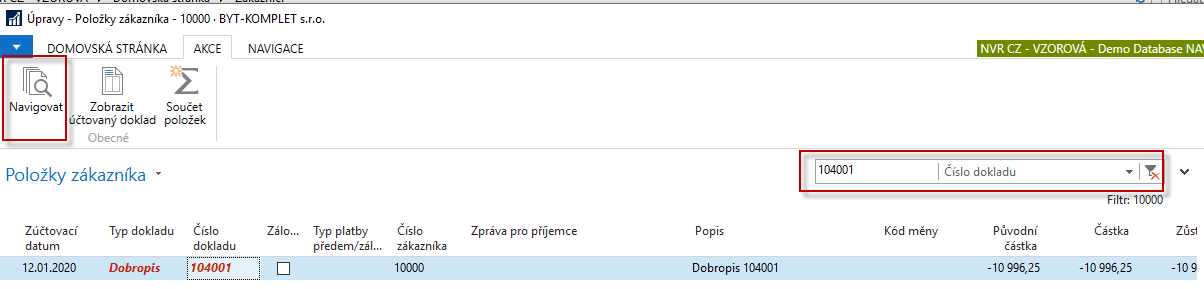 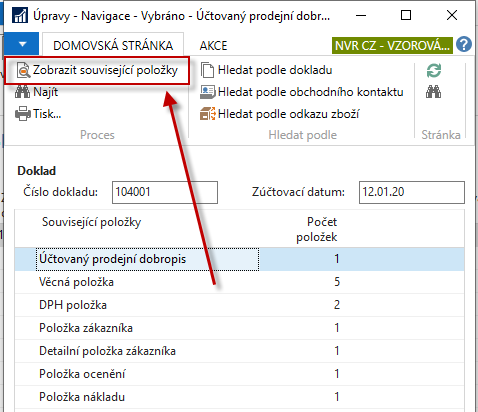 Vybrané položky na účtech hlavní klnihy
Po NAVigaci
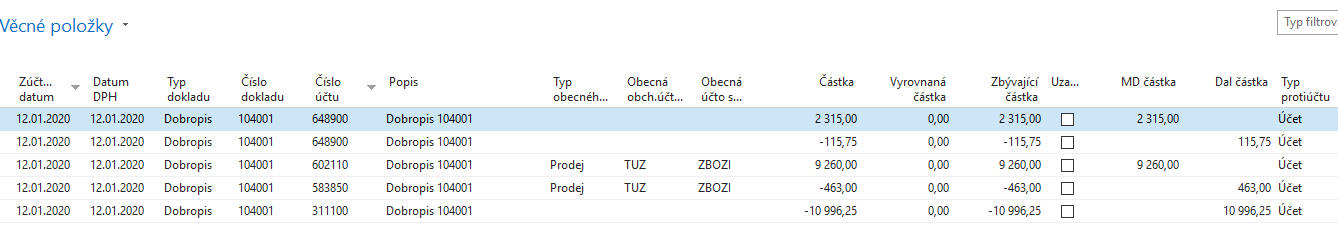 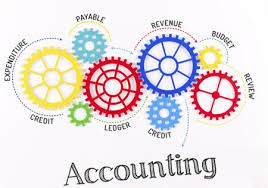 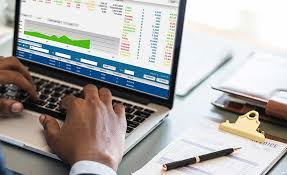 Princip kalkulovaného pole
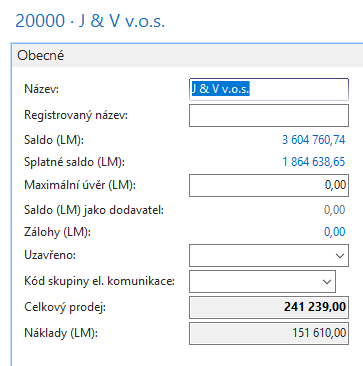 Částka =1
Částka =2
Položky zákazníka
Částka =3
Částka =-4
Saldo = 2 = (1+2+3-4)
Karta zákazníka
Položky zákazníka
Položky zákazníka (slouží mimo jiné k výpočtu salda)
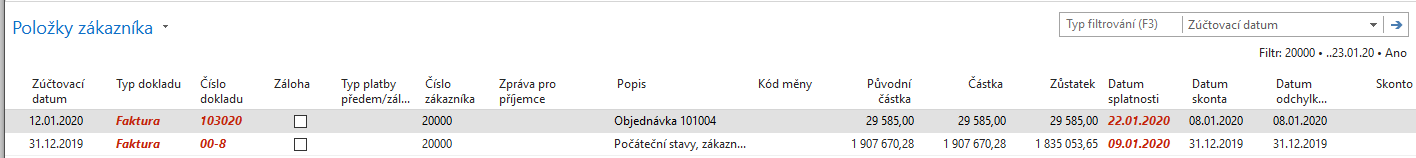 Položky zákazníka typu Splatné saldo
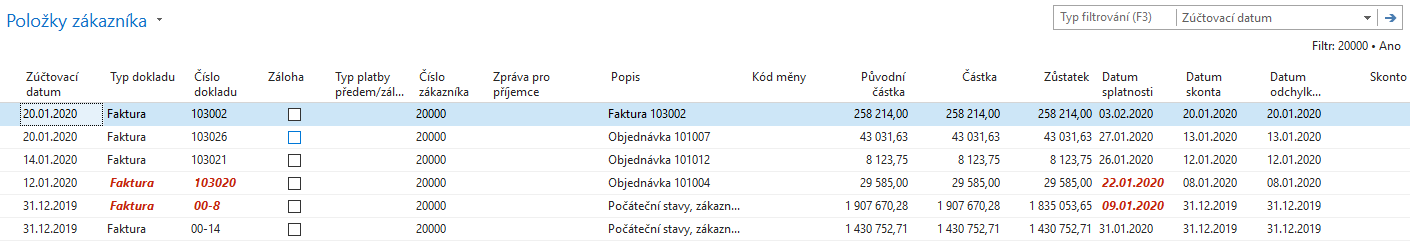 Položky zákazníka typu Saldo
Jednoduchý obchodní případ-nákup zboží
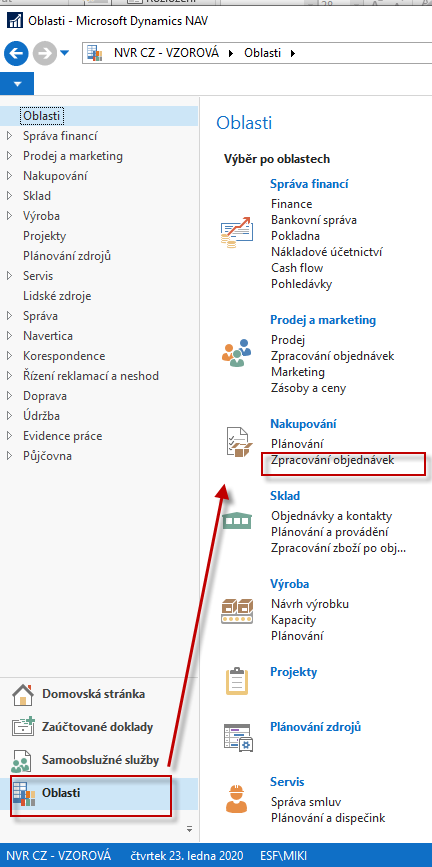 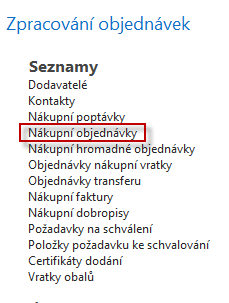 Nákupní objednávka = NO
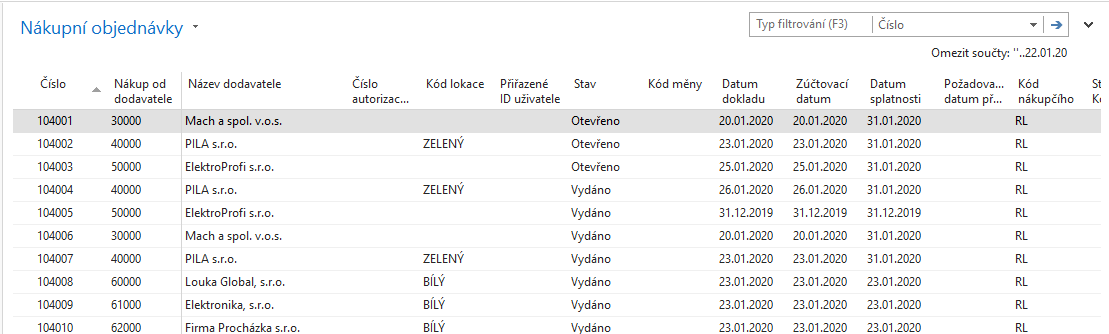 Jednoduchý obchodní případ-nákup zboží
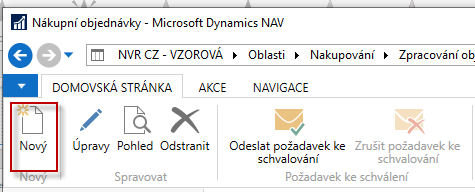 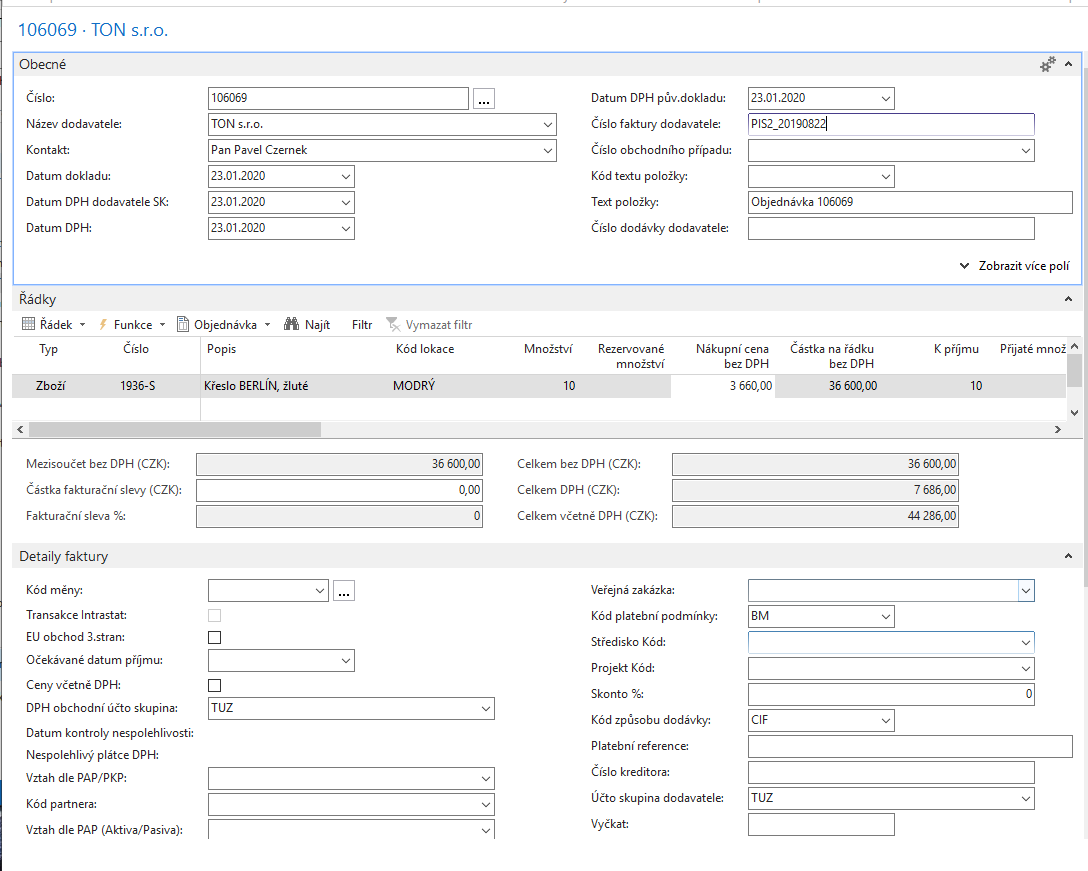 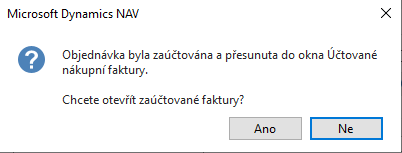 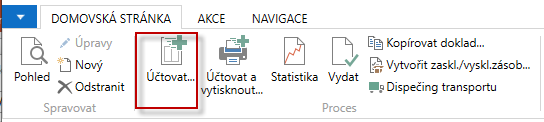 Impakty v ERP databázi po  zaúčtování NO
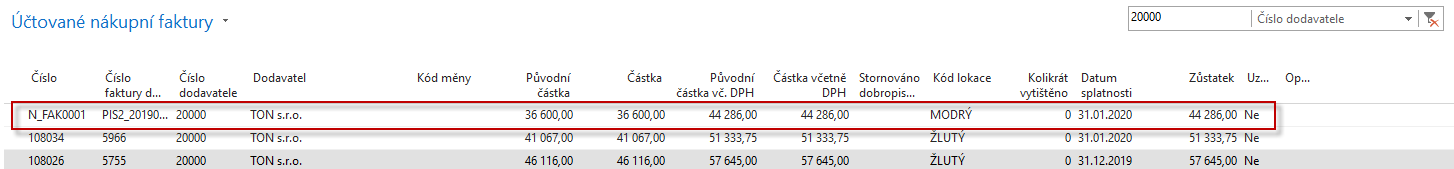 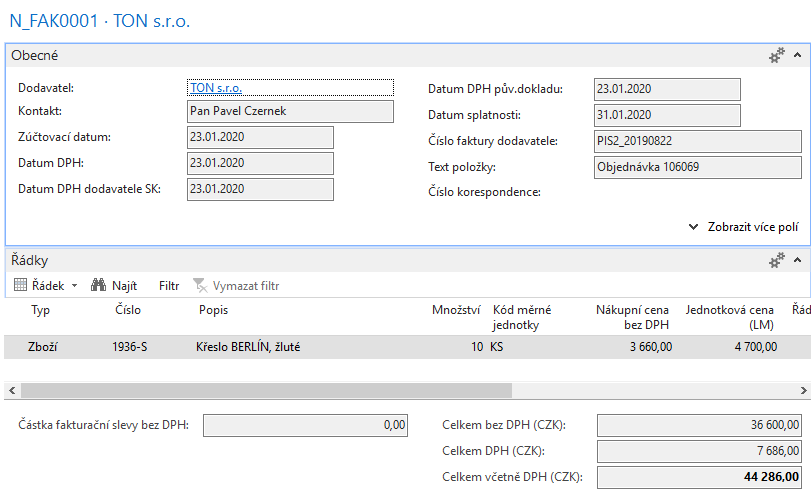 Položky dodavatele a zboží
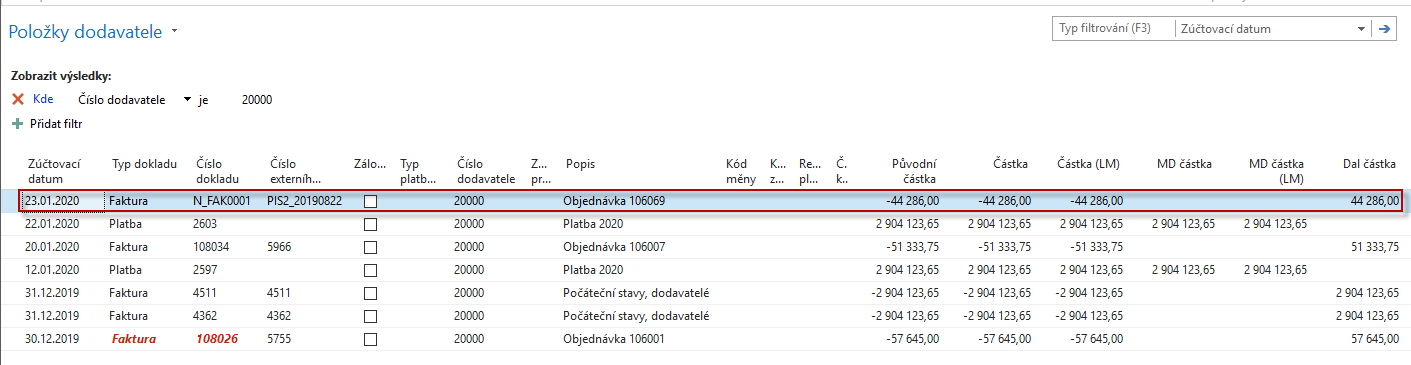 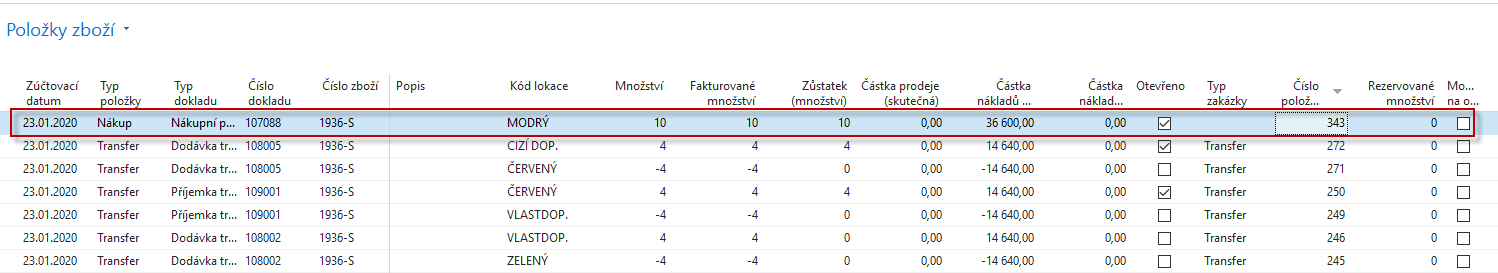 Položky hlavní knihy
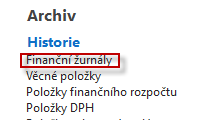 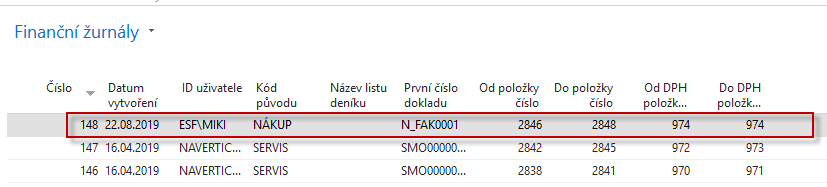 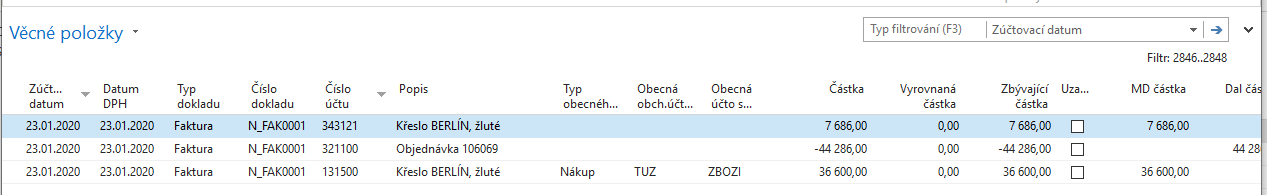 Prodejní objednávka (dále jen  PO)
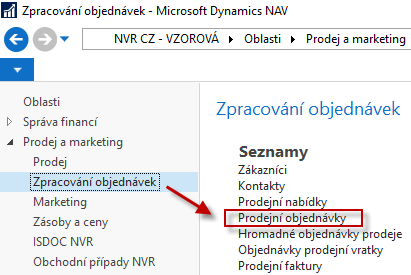 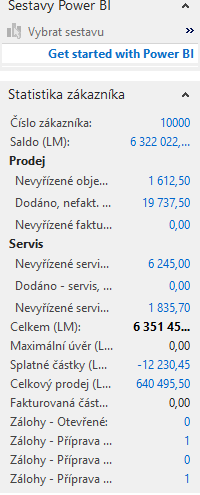 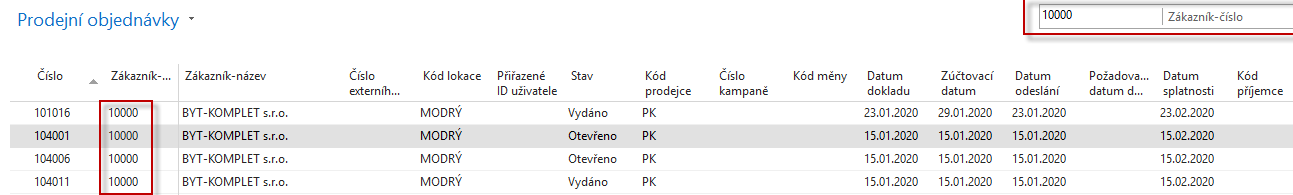 Prodejní objednávka (dále jen  PO)
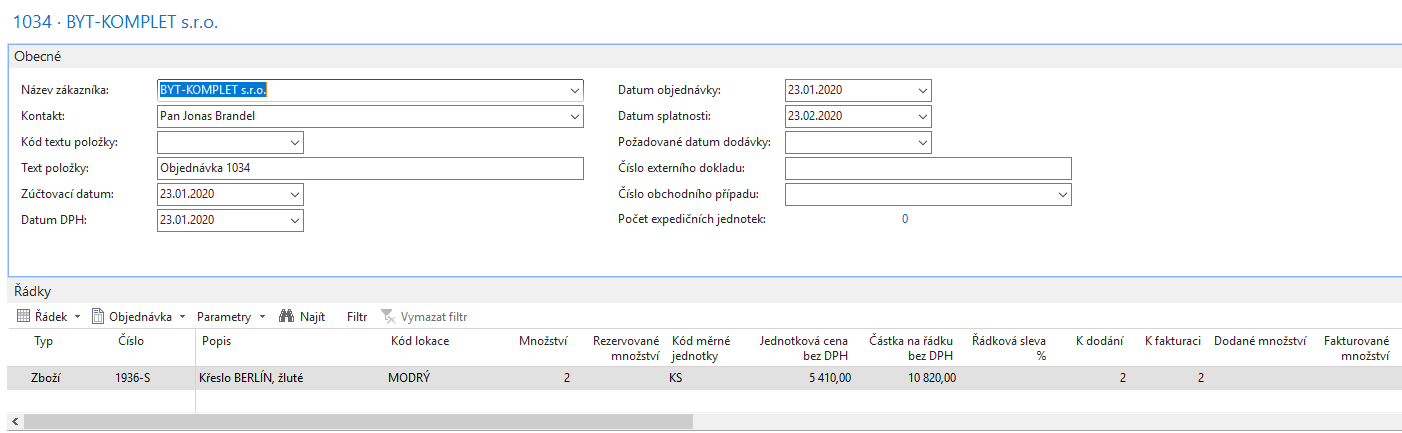 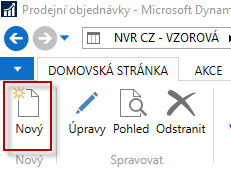 Tisk potvrzení PO
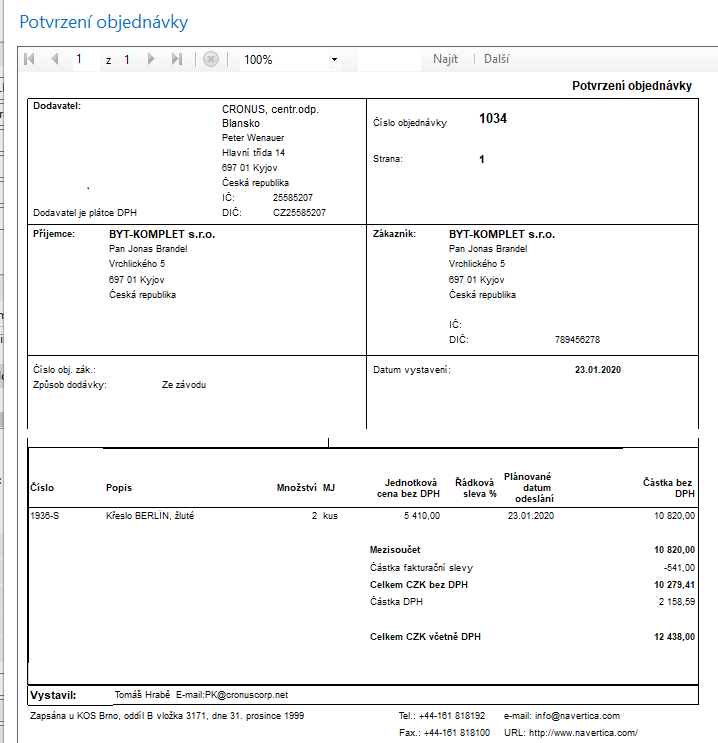 Statistika PO
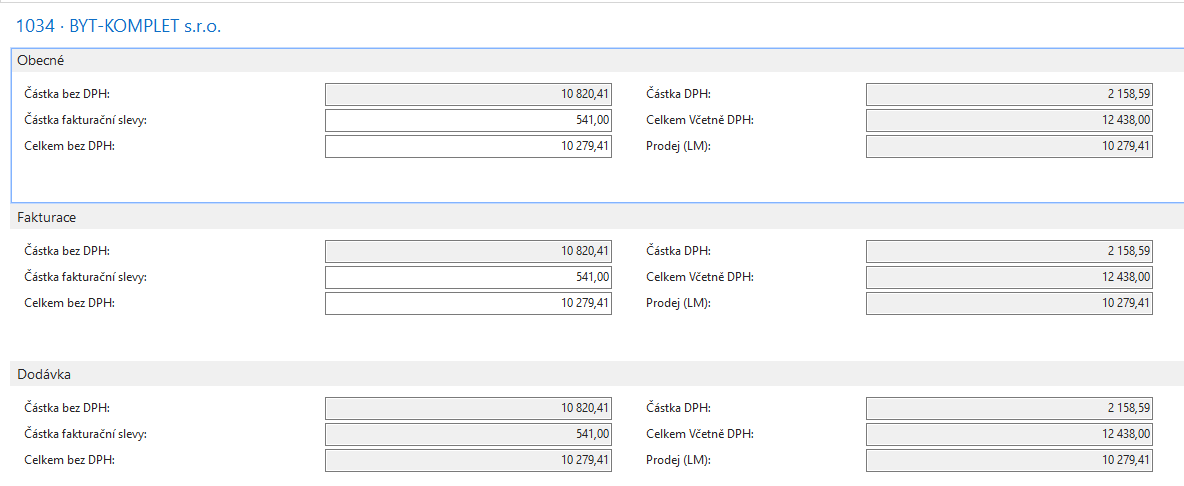 F7
Modifikace standardní metody vyrovnání
Systém MS Dynamics NAV 2018 by automaticky (částečně) vyrovnal otevřenou položku z 31.12.2019
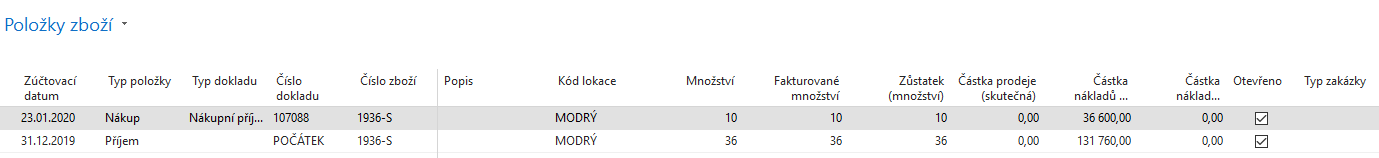 S pomocí zadání čísla položky v prodejním řádku můžeme princip FIFO obejít. Toto budeme probírat později at v dobropisech a ve vyrovnávání s pomocí dávek a dat expirace
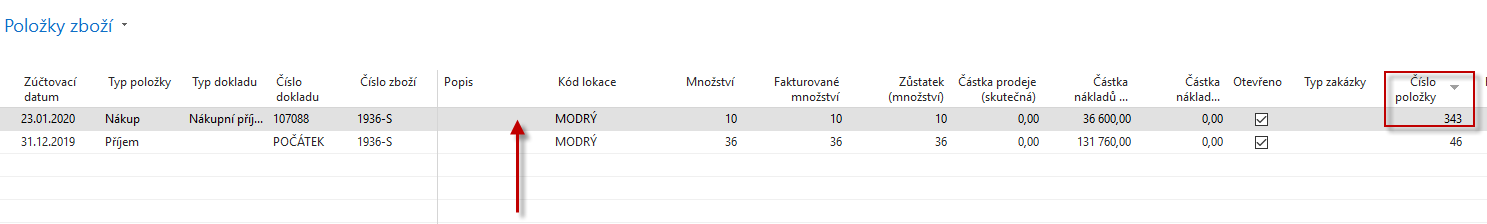 Prodejní řádek a princip vyrovná s pomocí čísla položky
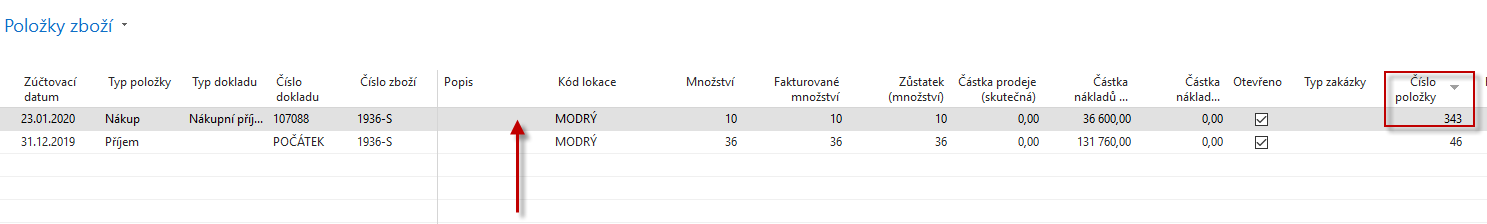 Zaúčtovaná faktura
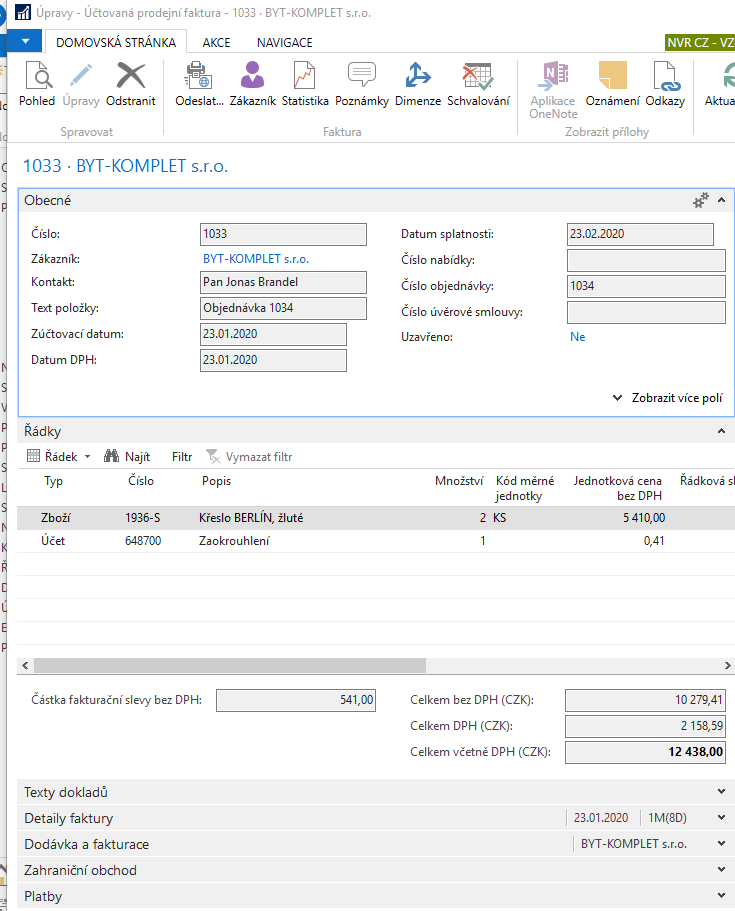 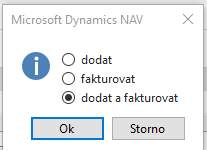 Položky zákazníka po zaúčtování PO (F9)
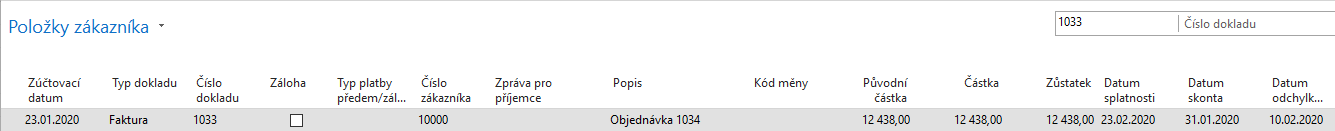 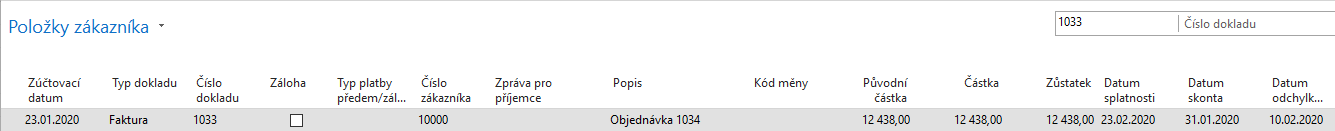 Položky zboží po zaúčtování PO
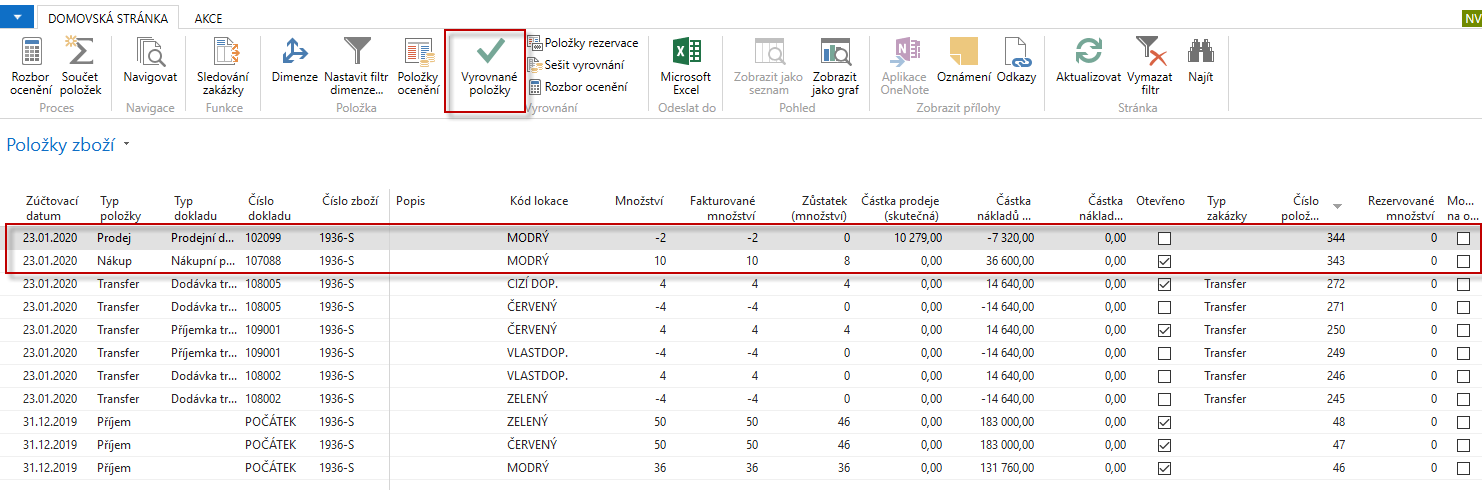 Položky hlavní knihy (vyhledávací okno =Finanční žurnál..)
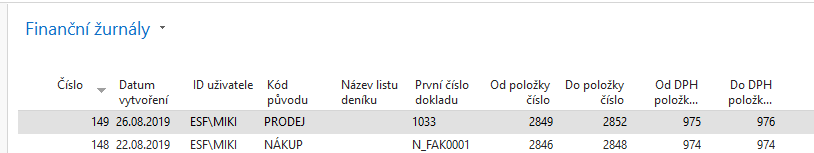 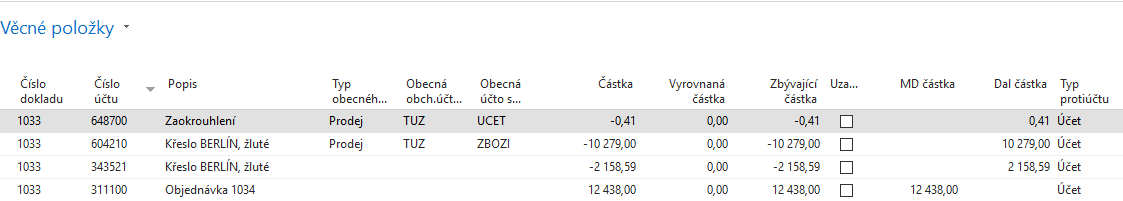